Case It workshop:  integrating molecular biology computer simulations and bioinformatics into case-based learning and student research
Mark Bergland and Karen Klyczek  University of Wisconsin-River Falls
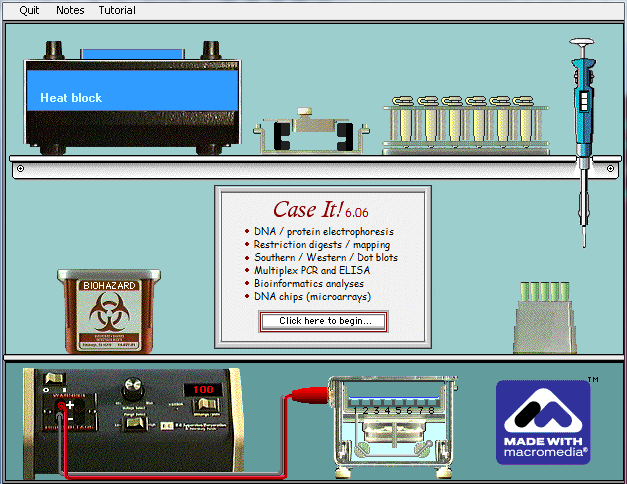 ACUBE Annual Meeting, Lakeland College,  2012
Case It! Project
URL for Case It! Home Page:
http://caseit.uwrf.edu
   Includes tutorials and download links
  Access to cases descriptions, problem spaces

Contact: mark.s.bergland@uwrf.edu
   
	      	Previous support from the TUES program
			of the National Science Foundation
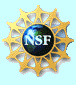 Workshop overview
Current application – HHMI SEA-PHAGES

Case examples -  Huntington’s disease

Case It Mobile - HIV

Microarray cases - breast cancer gene expression and SNP microarray for prostate cancer

Case development – your ideas
Case It! Project
Electronic framework for analyzing and discussing case studies in molecular biology

Genetic and infectious diseases and associated ethical 	   issues

 Students gather background information on cases 

Analyze DNA and/or protein sequences using 
   Case It! simulation

Online poster sessions

Role-playing
Techniques for DNA and protein analysisCase It! simulation
Features of Case It! simulation

DNA and protein electrophoresis
Restriction enzyme digestion and mapping 
Southern blotting
Dot blotting 
Polymerase Chain Reaction (single and multiplex)‏
ELISA
Western blotting
Microarrays (SNP and expression)

Case studies in genetic and infectious diseases and other biology topics
Case It! SimulationNew features in version 6.06
Bioinformatics tools
Open and save FASTA sequences
Connection to BLAST and other NCBI tools
Integration with MEGA software
Alignments
Tree building
Other

Microarray simulation 
SNP
Expression
Workshop overview
History of the Case It project 

Current application – HHMI SEA-PHAGES

Case examples -  Huntington’s disease

Case It Mobile - HIV

Microarray cases - breast cancer gene expression and SNP microarray for prostate cancer

Case development – your ideas
Open-ended research
HHMI SEA-PHAGES project in General Biology course for freshmen
Lab sequence replaced by phage research
Isolate mycobacteriophages from soil
Isolate phage DNA and analyze by restriction enzyme digestion
Select one phage to send for sequencing
Open-ended research
Spring semester – phage genomics

Retrieve complete phage genome sequence
Annotate genes
Comparative genomics
Research projects on phage biology

www.phagesdb.org
Abrogate lab gel          Abrogate virtual gel      Bxb1 virtual gel
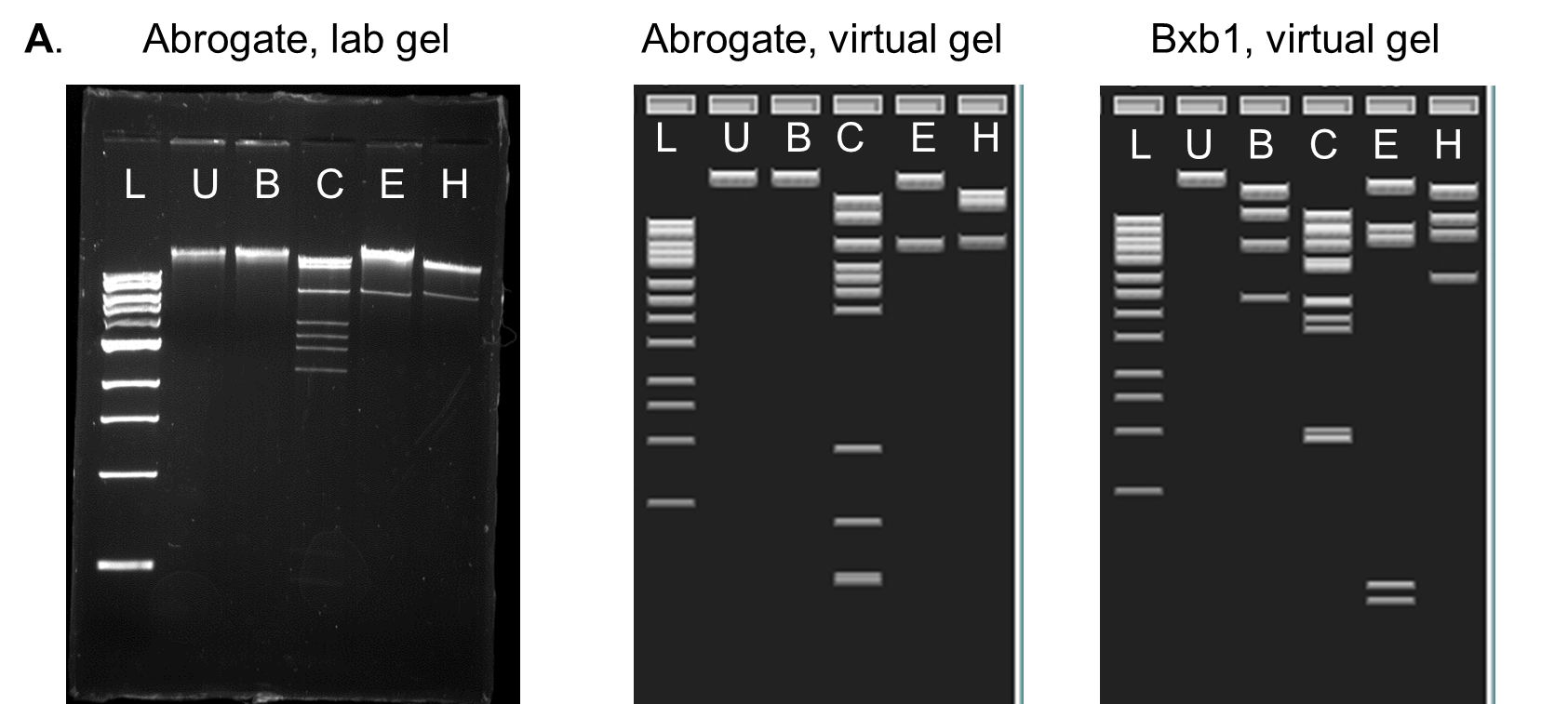 L=1 kb ladder; U=undigested; B=BamHI; C=ClaI;  E=EcoRI
H=HindIII
HaeIII Lab Gels
HaeIII Virtual Gel
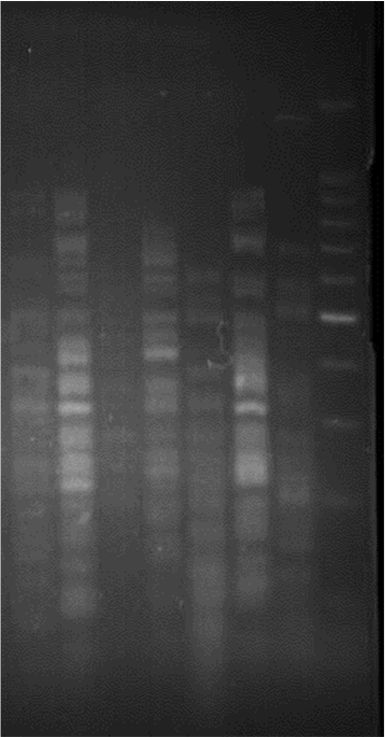 1   2    3    4    5   6    7     8                9   10   11   12   13   14  15  16
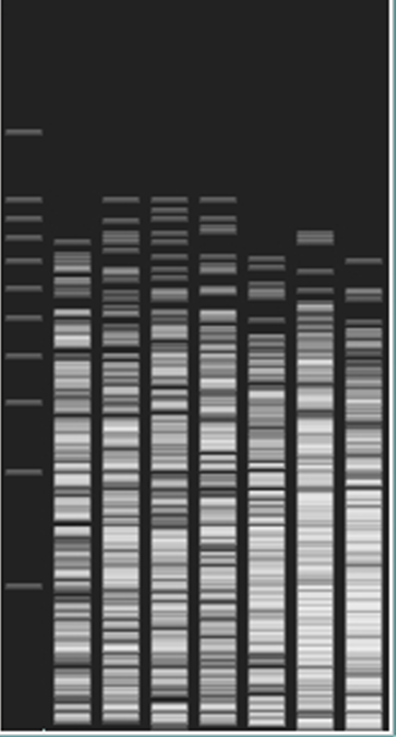 *     *     *                    *  *  *  *
Ran separate in 2% agarose gel
 * Indicates A1 phages
 * Indicates Abrogate
 Abrogate significantly different from A1 phages
Phage studies
Obtain phage sequence from Phages Database (www.phagesdb.org)

Digest phage with enzyme set to compare fragment patterns.

BLAST fragment sequences to determine location in phage genome
Workshop overview
History of the Case It project 

Current application – HHMI SEA-PHAGES

Case examples -  Huntington’s disease

Case It Mobile - HIV

Microarray cases - breast cancer gene expression and SNP microarray for prostate cancer

Case development – your ideas
Huntingon’s disease case
Case scenario - from Case It web site

Restriction enzyme digestion and Southern blot

PCR and gel electrophoresis

Sequence analysis - detect triplet base repeat, sequence alignment and BLAST to identify gene
Workshop overview
History of the Case It project 

Current application – HHMI SEA-PHAGES

Case examples -  Huntington’s disease

Case It Mobile - HIV

Microarray cases - breast cancer gene expression and SNP microarray for prostate cancer

Case development – your ideas
Workshop overview
History of the Case It project 

Current application – HHMI SEA-PHAGES

Case examples -  Huntington’s disease

Case It Mobile - HIV

Microarray cases - breast cancer gene expression and SNP microarray for prostate cancer

Case development – your ideas
Breast cancer case
Woman diagnosed with breast cancer, without prior risk factors

Microarray analysis used to determine potential for aggressive growth and invasiveness of tumor
Prostate cancer case
PSA blood test, link to prostate cancer being questioned

SNPs associated with naturally high blood PSA levels detected by microarray

Should biopsy be done based on high PSA test result?
Workshop overview
History of the Case It project 

Current application – HHMI SEA-PHAGES

Case examples -  Huntington’s disease

Case It Mobile - HIV

Microarray cases - breast cancer gene expression and SNP microarray for prostate cancer

Case development – honey bee example, your ideas on Case It forum page
Case It! Project
Additional Collaborators

 Mary Lundeberg, Biology Department, University of 
   Wisconsin-River Falls

 Chi-Cheng Lin, Computer Science Department,
   Winona State University

 Arlin Toro, Biology Department, Inter American 
   University of Puerto Rico-San German campus 

 Rafael Tosado, Medical Technology Program, 
   Inter American University of Puerto Rico-Metropolitan
   Campus

 C. Dinitra White, Biology Department, North Carolina
   A&T State University